CSCE 747 Software Testing and Quality Assurance
Lecture 06 – Path Testing Part II
1
9/16/2013
Last Time
JUnit-4   Vogel tutorial finish
Wrapup Functional Testing
Ch 8 pp 117-127
Testing Effort
Testing Efficiency
Testing Effectiveness
Guidelines
Case Study – Insurance Premium
Slides 1-19 of this set were covered in class during  Lec05
Testing Overview Again
Definition of Testing
Verification vs Validation
Path Testing
Ch 9 pp 131-149
Today
Lecture 06 Slides 1-19 covered last time
Case Study Question after class
Path Testing continued
Ch 9 pp 131-149
Jorgensen, Paul C. Software Testing 
A Craftsman Approach
2
Exam = Wednesday, Dec 11 @ 9:00AM
Email
I think we said it would be the earlier of two choices.
Again there were two choices since this is an APOGEE class and MW APOGEE classes follow the T-Th schedule. 
So the two closest matches for MWF classes were:
Saturday, December 14 - 9:00 a.m.
Wednesday, December 11 - 9:00 a.m.

	
I have heard no complaints from the class about doing the exam on Wednesday, December 11 @ 9:00AM.

So this is the exam time.
MM
Test Coverage Metrics
Metric -	Description of Coverage
C0 	-	Every statement 
C1 	-	Every DD-Path (predicate outcome)
C1p	-	Every predicate to each outcome
C12 - 		C11 -coverage + loop coverage
Cd - 		C11 -coverage + every dependent pair of DD-Paths
CMCC -	Multiple condition coverage
Cik -		Every program path that contains up to k repetitions of 		a loop (usually k = 2)
Cstat - 	Statistically significant fraction of paths
C∞    -  	All possible execution paths
Based on work of E.F. Miller (Miller, 1977)
Software Testing A Craftsman’s Approach
Jorgensen – 2008
Questions from last class
From Lec05 slide 24




Note that quite the usual form of Decision table.
Conditions A1-A5, P1-P5
10 conditions give 210 =1024 rules
So what is that 210?
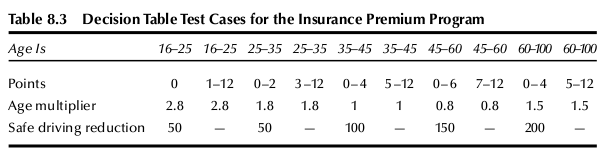 Software Testing A Craftsman’s Approach
Jorgensen – 2008
Lec07 slide 18 - Safe Driving Reduction TablePoints cutoffs
Note two cases for each age!
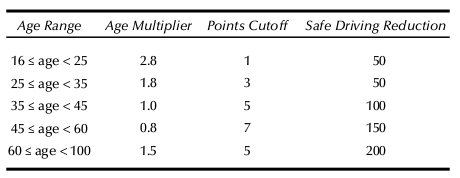 Jorgensen, Paul C. Software Testing 
A Craftsman Approach
Decision Table for Case Study:Insurance Premium Program Ch08 1rst try
Woops!
512!=1024
Software Testing A Craftsman’s Approach
Jorgensen – 2008
Decision Table for Case Study:Insurance Premium Program Ch08 2nd try
????
Software Testing A Craftsman’s Approach
Jorgensen – 2008
Why? Explanation ???
Note ignored some errors!
Point cases that matter are different for different ages
This means that can’t us induced equiv. classes on product A x P
But there are two equivalence classes for each Aj even though the Pi depends on Aj.
Software Testing A Craftsman’s Approach
Jorgensen – 2008
Software Testing A Craftsman’s Approach
Jorgensen – 2008
DD-Paths revisited
Program graphs
basic blocks = DD-paths ?
one entry=leader
Software Testing A Craftsman’s Approach
Jorgensen – 2008
Miller’s test coverage metrics are based on program graphs in which nodes are full statements,
Software Testing A Craftsman’s Approach
Jorgensen – 2008
Most quality organizations now expect the C1 metric (DD-Path coverage) as the minimum acceptable level of test coverage.
Software Testing A Craftsman’s Approach
Jorgensen – 2008
Metric-Based Testing
Metric-Based Testing
Statement and Predicate Testing
What’s a statement anyway?
S IF    Condition  THEN  S1  ELSE  S2

predicate outcome coverage.

Really better to use ideas from compilers
cover each basic block
Software Testing A Craftsman’s Approach
Jorgensen – 2008
DD-Path Testing
For if-then and if-then-else statements, this means that both the true and the false branches are covered (C1p coverage). 
For CASE statements, each clause is covered.
Software Testing A Craftsman’s Approach
Jorgensen – 2008
Dependent Pairs of DD-Paths
Cd,
the problem of infeasible paths.
Software Testing A Craftsman’s Approach
Jorgensen – 2008
Multiple Condition Coverage
Look closely at the compound conditions in DD-Paths B and H. 
Instead of simply traversing such predicates to their true and false outcomes, we should investigate the different ways that each outcome can occur. 
One possibility is to make a truth table; a compound condition of three simple  conditions would have eight rows, yielding eight test cases. 
Another possibility is to reprogram compound predicates into nested simple if-then-else logic, which will result in more DD-Paths to cover. 
We see an interesting trade-off: statement complexity versus path complexity.
Software Testing A Craftsman’s Approach
Jorgensen – 2008
Loop Coverage
loops are a highly fault-prone portion of source code.

Beizer taxonomy
Software Testing A Craftsman’s Approach
Jorgensen – 2008
Loops: Concatenated, Nested, Knotted
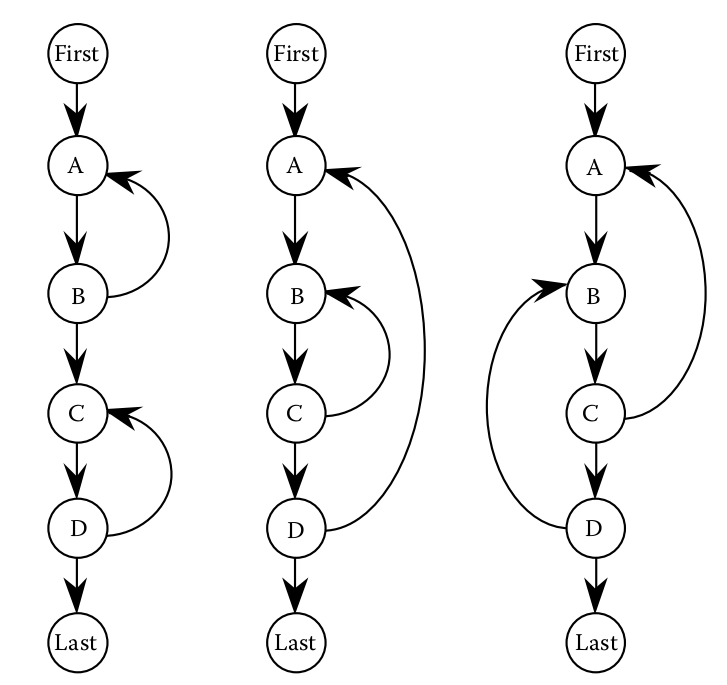 Software Testing A Craftsman’s Approach
Jorgensen – 2008
Knotted loops cannot occur when the structured programming precepts are followed, 
but they can occur in languages like Java with try/catch.
simple view of loop testing is that every loop involves a  decision, and we need to test both outcomes of the decision:
Software Testing A Craftsman’s Approach
Jorgensen – 2008
9.2.2 Test Coverage Analyzers
.
Software Testing A Craftsman’s Approach
Jorgensen – 2008
Basis Path Testing
Recall vector spaces and basis

“view a program as a vector space, then the basis for such a space would be a very interesting set of elements to test”
Software Testing A Craftsman’s Approach
Jorgensen – 2008
McCabe’s Basis Path Method
McCabe’s control graph 
cyclomatic number
V(G) = e – n + 2p = 10 – 7 + 2(1) = 5
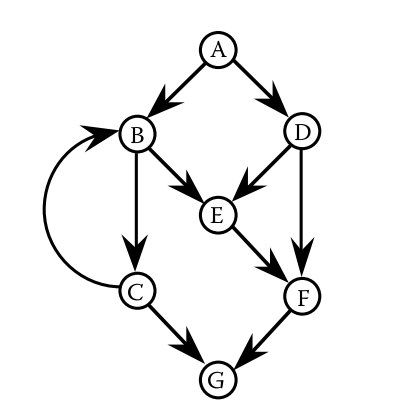 Software Testing A Craftsman’s Approach
Jorgensen – 2008
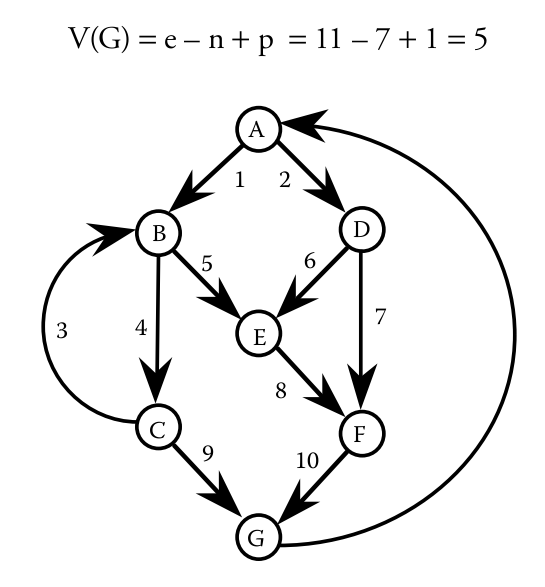 Software Testing A Craftsman’s Approach
Jorgensen – 2008
The cyclomatic complexity of the strongly connected graph in Figure 9.7 is 5; 
thus, there are five linearly independent circuits.
p1: A, B, C, G
p2: A, B, C, B, C, G
p3: A, B, E, F, G
p4: A, D, E, F, G
p5: A, D, F, G
Software Testing A Craftsman’s Approach
Jorgensen – 2008
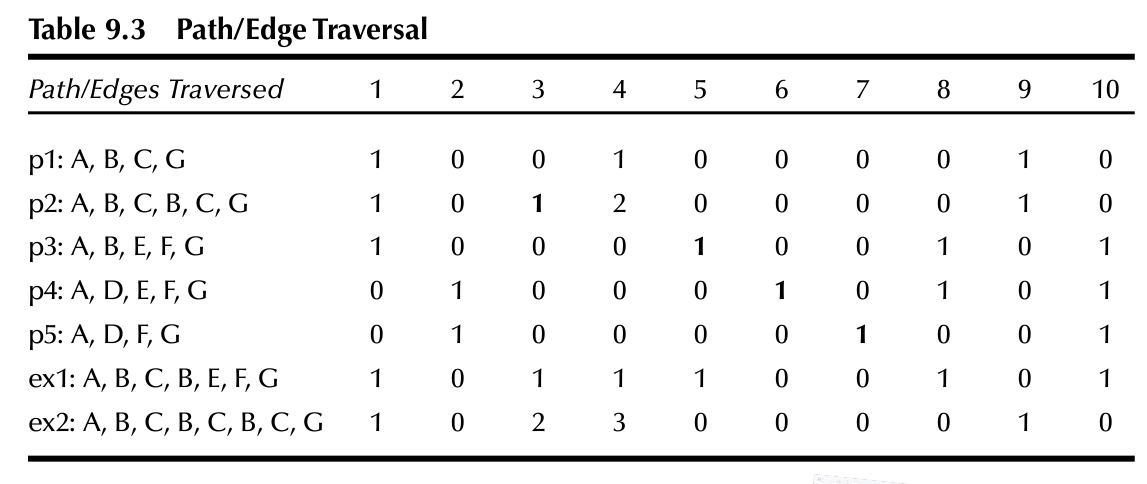 Software Testing A Craftsman’s Approach
Jorgensen – 2008
McCabe’s baseline method
McCabe’s baseline method to determine a set of basis paths. 
Select a baseline path, the “normal case” 
Next the baseline path is retraced
in turn each decision is “flipped”
Software Testing A Craftsman’s Approach
Jorgensen – 2008
McCabe’s Method on Triangle
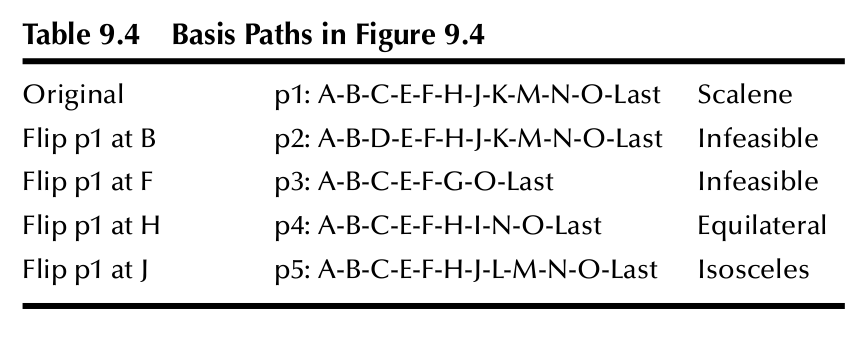 Software Testing A Craftsman’s Approach
Jorgensen – 2008
Essential Complexity
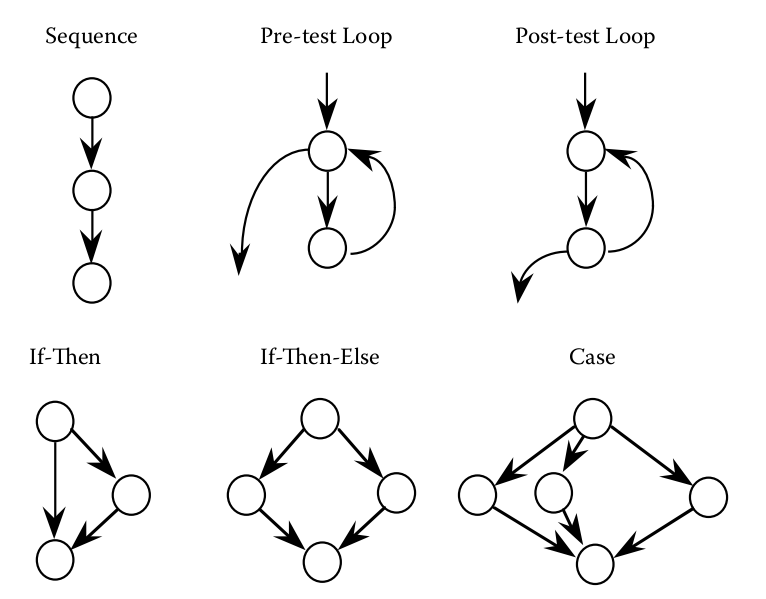 x
Violations of structured programming
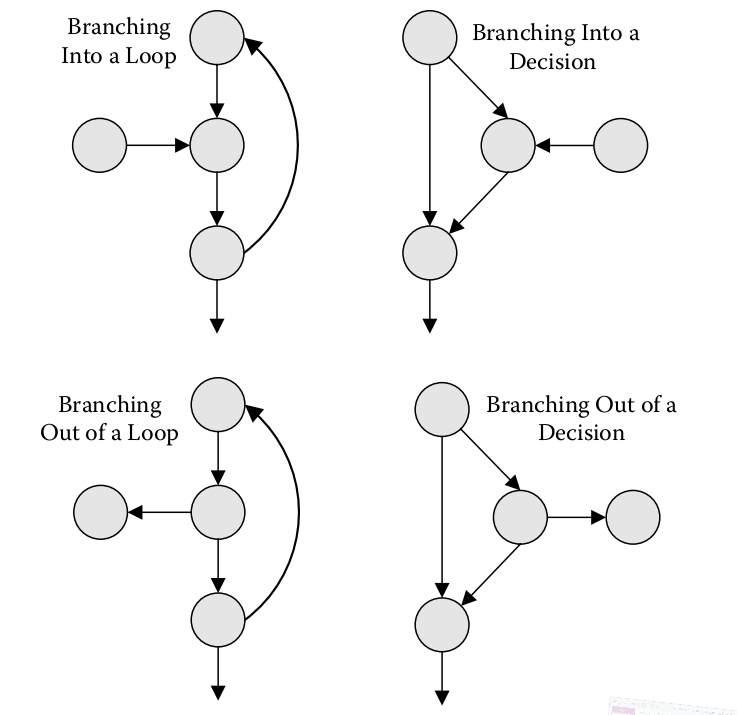 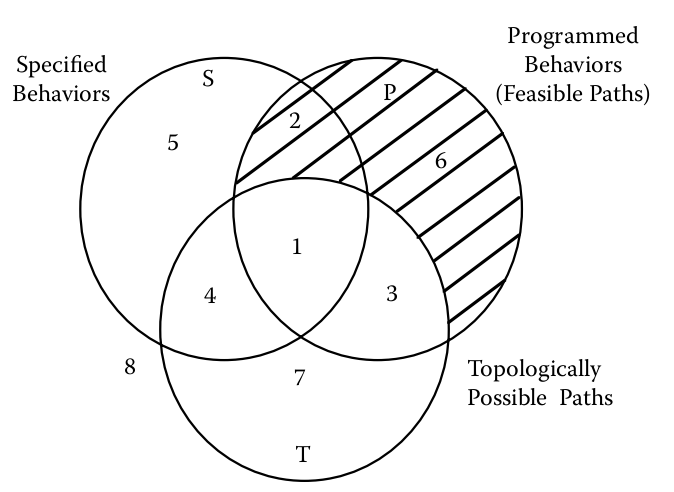 References
McCabe, T.J., Structural Testing: A Software Testing Methodology Using the Cyclomatic Complexity Metric, 1982.
Beizer, Boris, Software System Testing and Quality Assurance, 1984.